Introduction to blockchain technology
Content
1.
The four pillars of a decentralized society
2.
What is blockchain?
3.
History of Blockchain Technology
4.
Advantages and disadvantages of blockchain technology
5.
Blockchain in Latvia
6.
Blockchain in European Union
7.
Tasks
Desired result
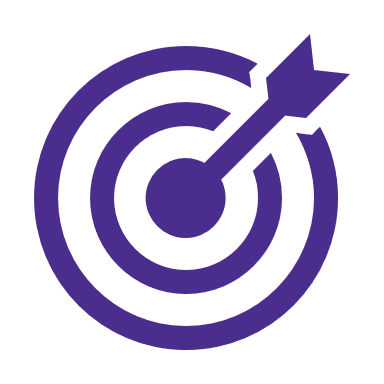 Ability to:
explain, what is blockchain and what kind of problems can be solved using blockchain technology; 
evaluate and compare blockchain technology benefits with its disadvantages.
[Speaker Notes: 1min
Introduce students with main goals of chapter]
The four pillars of a decentralized society
[Speaker Notes: 5 min
Ask students if they have heard about these four pillars of a decentralized society? Explain each of them. 

Explain that this idea of decentralized society is not something new. There is some evidence that even before we had computers and other information technologies (IT), we also had a various instances of decentralized economies, decentralized ways of interacting.

Ask students to find meaning of word «decentralized», share and discuss their findings with others.

Video where you can find more information about four pillars of a decentralized society:
https://youtu.be/8oeiOeDq_Nc]
What is blockchain?
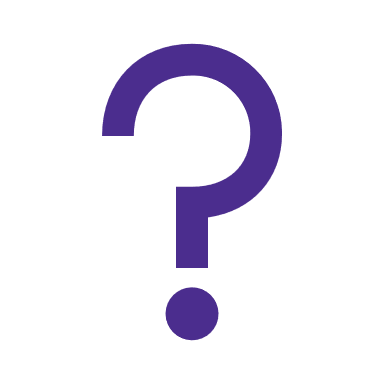 Blockchain is the technology that allows digital information to be distributed, but not copied. That means each individual piece of data can only have one owner.

The information is constantly reconciled into the database, which is stored in multiple locations and updated instantly. That means the records are public and verifiable.
[Speaker Notes: 4 min
Discuss the meaning of term «blockchain». Ask students if they have heard this term and in what context.
You may have heard it is described as a “digital ledger” stored in a distributed network. Here is a good example, anology that helps to understand how blockchain works:
“Picture a spreadsheet that is duplicated thousands of times across a network of computers. Then imagine that this network is designed to regularly update this spreadsheet and you have a basic understanding of the blockchain.”

The information is constantly reconciled into the database, which is stored in multiple locations and updated instantly. That means the records are public and verifiable. Since there is no central location, it is harder to hack it since the information simultaneously exists in millions of places.

Video: https://www.youtube.com/watch?v=3xGLc-zz9cA&ab_channel=LucasMostazo
Source:Doughi, P., 2018. A Simple Explanation Of How Blockchain Works. [online] Medium. Available at: <https://medium.com/the-mission/a-simple-explanation-on-how-blockchain-works-e52f75da6e9a>; [Accessed 15 October 2020].]
Blockchain technology
A blockchain is a database that stores encrypted blocks of data, chains them together to form a chronological single-source-of-truth for the data
This principle makes blockchain especially safe and promising – in order to change data in one of the blocks, changes has to be made in all the following blocks.
[Speaker Notes: 10 min
Ask students to explain blockchain technology with their own words, examples. 
Distribute students into groups (3 – 4 students per group) and ask to write them their definition on blockchain technology based on what they have heard previously. 
Repeat information on what is blockchain technology.]
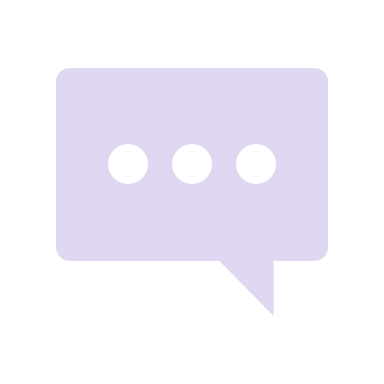 What cryptocurrencies do you know and how do they differ from each other?
[Speaker Notes: 3min
Ask students to tell what they have heard about cryptocurrencies. Tell them that in the following chapters we will look at this topic.]
History of Blockchain Technology
Debut of Blockchain
In 2008, Satoshi Nakamoto released whitepaper «Bitcoin: A Peer to Peer Electronic Cash System» that described purely peer-to-peer version of electronic cash known as Bitcoin.
[Speaker Notes: For all history section - 35 min
Remind students that blockchain technology is already existing for a long time. 
The founder of this technology – Satoshi Nakamoto.
Introduce students with timeline (course «Introduction to blockchain technology» on platform.blocks.ase.ro (link: https://platform.blocks.ase.ro/course/view.php?id=17)
Source:
Bernard Marr. 2020. A Very Brief History Of Blockchain Technology Everyone Should Read. [online] Available at: <https://bernardmarr.com/default.asp?contentID=1353>; [Accessed 15 October 2020].]
Cryptography brought into the open1970 - 1980
Dr Whitfield Diffie and Dr Martin Hellman released publication of the Data Encryption Standard and the first publicly available work on public-key cryptography - “New Directions in Cryptography”.
[Speaker Notes: Before the 1970s, cryptography was primarily practiced in secret by military or spy agencies. But, that changed when two publications brought it into the open: the US government publication of the Data Encryption Standard and the first publicly available work on public-key cryptography, “New Directions in Cryptography” by Dr Whitfield Diffie and Dr Martin Hellman.]
Book by Friedrich Hayek 
«The Denationalization of Money»
In 1976, Friedrich Hayek wrote book called «The Denationalization of Money». The book argued for the end of the government’s monopoly on currency.
[Speaker Notes: In 1976 Friedrich Hayek wrote The Denationalization of Money. Published two years after the economist was awarded the Nobel Prize, the book argued for the end of the government’s monopoly on currency.
The 1970s saw huge inflation, rising unemployment and sky-rocketing interest rates. Hayek, and many others, blamed the government and their monopoly of currency. Hayek suggested a de-monopolisation and private alternatives. William Luther explains: “Under Hayek’s proposal, private individuals and businesses would be free to offer their own monies to compete with the government-issued irredeemable monies already in circulation.”]
Dr David Chaum publications1980 — 1990
Dr David Chaum wrote extensively on topics such as anonymous digital cash and pseudonymous reputation systems, which he described in his paper “Security without Identification: Transaction Systems to Make Big Brother Obsolete”.
[Speaker Notes: In the 1980s, Dr David Chaum wrote extensively on topics such as anonymous digital cash and pseudonymous reputation systems, which he described in his paper “Security without Identification: Transaction Systems to Make Big Brother Obsolete”.]
Book «Neuromancer»
Neuromancer is a 1984 novel by William Gibson, notable for being the most famous early cyberpunk novel and winner of the science-fiction "triple crown"—the Nebula Award, the Philip K. Dick Award, and the Hugo Award.
[Speaker Notes: Neuromancer is a 1984 novel by William Gibson, notable for being the most famous early cyberpunk novel and winner of the science-fiction "triple crown"—the Nebula Award, the Philip K. Dick Award, and the Hugo Award. It was Gibson's first novel and the beginning of the Sprawl trilogy. The novel tells the story of a washed-up computer hacker hired by a mysterious employer to work on the ultimate hack.]
Time-stamping digital documents
The idea behind blockchain technology was described as early as 1991 when research scientists Stuart Haber and W. Scott Stornetta introduced a computationally practical solution for time-stamping digital documents so that they could not be backdated or tampered with.
[Speaker Notes: The idea behind blockchain technology was described as early as 1991 when research scientists Stuart Haber and W. Scott Stornetta introduced a computationally practical solution for time-stamping digital documents so that they could not be backdated or tampered with.]
Merkle trees incorporated to the Blockchain design
The system used a cryptographically secured chain of blocks to store the time-stamped documents and in 1992 Merkle trees were incorporated to the design, making it more efficient by allowing several documents to be collected into one block.
[Speaker Notes: The system used a cryptographically secured chain of blocks to store the time-stamped documents and in 1992 Merkle trees were incorporated to the design, making it more efficient by allowing several documents to be collected into one block.]
Cypherpunk movement
1992 — 1995
In late 1992, Eric Hughes, Timothy C May, and John Gilmore founded a small group that met monthly at Gilmore’s company Cygnus Solutions in the San Francisco Bay Area. The group was humorously termed “cypherpunks” as a derivation of “cipher” and “cyberpunk.”
Privacy is necessary for an open society in the electronic age. Privacy is not secrecy. A private matter is something one doesn’t want the whole world to know, but a secret matter is something one doesn’t want anybody to know. Privacy is the power to selectively reveal oneself to the world.
Cypherpunk manifesto
[Speaker Notes: In late 1992, Eric Hughes, Timothy C May, and John Gilmore founded a small group that met monthly at Gilmore’s company Cygnus Solutions in the San Francisco Bay Area. The group was humorously termed “cypherpunks” as a derivation of “cipher” and “cyberpunk.”
The Cypherpunks mailing list was formed at about the same time, and just a few months later, Eric Hughes published “A Cypherpunk’s Manifesto“.
Regarding privacy, the Cypherpunk manifesto says the following:
“Privacy is necessary for an open society in the electronic age. Privacy is not secrecy. A private matter is something one doesn’t want the whole world to know, but a secret matter is something one doesn’t want anybody to know. Privacy is the power to selectively reveal oneself to the world.”]
Bitcoin
Bitcoin was proposed in by Satoshi Nakamoto in a 2008 paper titled Bitcoin: A Peer-to-Peer Electronic Cash System - it is a form of decentralized electronic digital currency with no administrator or bank, relying on a public ledger or ‘block chain’ which records and validates transactions.
The Genesis Block of Bitcoin
On the 3rd of January 2009, Bitcoin came to existence when the first bitcoin block was mined by Satoshi Nakamoto, which had a reward of 50 bitcoins. The first recipient of Bitcoin was Hal Finney, he received 10 bitcoins from Satoshi Nakamoto in the world's first bitcoin transaction on 12 January 2009.
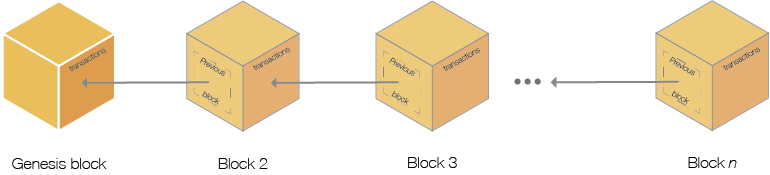 [Speaker Notes: On the 3rd of January 2009, Bitcoin came to existence when the first bitcoin block was mined by Satoshi Nakamoto, which had a reward of 50 bitcoins. The first recipient of Bitcoin was Hal Finney, he received 10 bitcoins from Satoshi Nakamoto in the world's first bitcoin transaction on 12 January 2009.]
Ethereum
In 2013, Vitalik Buterin, a programmer and a co-founder of the Bitcoin Magazine stated that Bitcoin needed a scripting language for building decentralized applications. 
Failing to gain agreement in the community, Vitalik started the development of a new blockchain-based distributed computing platform, Ethereum, that featured a scripting functionality, called smart contracts.
[Speaker Notes: The cryptocurrency of Ethereum is called Ether, it can be transferred between accounts and is used to pay the fees for the computational power used when executing smart contracts.]
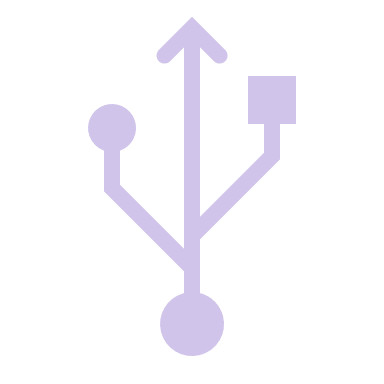 Blockchain 3.0
Blockchain Technology Continues To Evolve Depicted by increased number of cryptocurrencies as well as Companies leveraging the Technology To enhance Efficiency.
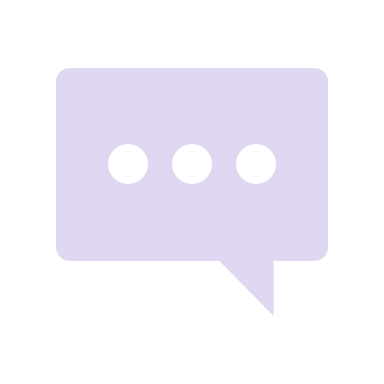 How blockchain technology has evolved over the last 50 years?
[Speaker Notes: 5 min
Ask students to tell their main findings.
Padlet.com could be useful tool to gether student opinions. 
Mark that development of blockchain technology has been fast. The main principles of blockchain technology has not changed over the years but opportunities of application this technology has increased tremendously.]
Blockchain benefits
Better transparency
Enhanced Security
Reduced costs
True Traceability
Improved speed and highly efficient
[Speaker Notes: 5 min
Explain the main blockchain benefits. More information about benefits: course «Introduction to blockchain technology» on platform.blocks.ase.ro (link: https://platform.blocks.ase.ro/course/view.php?id=17)

Ask students which benefit in their opinion is the most important?]
Disadvantages of Blockchain Technology
[Speaker Notes: 5 min
Tell students about all disadvantages of blockchain technology (disadvantages on the picture). More information about disadvantages: course «Introduction to blockchain technology» on platform.blocks.ase.ro (link: https://platform.blocks.ase.ro/course/view.php?id=17)

Ask students which of these disadvantages in their opinion makes it risky to use blockchain? Why?

Mark that sufficient knowledge in every field creates a sense of security and helps to move forward.]
Blockchain in Latvia
In 2017 Latvia, Lithuania and Estonia released Memorandum of Understanding to support blockchain initiatives.

According to the report issued by Ministry of Economics of the Republic of Latvia in 2019, there are more than 25 blockchain startups in Latvia.
[Speaker Notes: 3 min
What is happening with development of blockchain technology in Latvia?
Mark that in Latvia society first heard about this technology not so long ago. 
Introduce students with information about blockchain technology’s development in Latvia.  

In 2017 Latvia, Lithuania and Estonia released Memorandum of Understanding – the finance ministries for Estonia, Latvia and Lithuania agreed to cooperate on a number of actions to expand and develop their economies – a process which would include the promotion of distributed ledger technologies to aid in capital market innovations. The Financial Capital Market Commission of Latvia also expressed its readiness to advise blockchain initiatives on the various authorizations that may be necessary.

According to the report issued by Ministry of Economics of the Republic of Latvia in 2019 “On examples, prospects and further actions to promote the development of blockchain technology” there are more than 25 startups in Latvia that are working in gamification, identification and crypto asset fields and are successful players in the global market. For example, company “Digipulse” that has raised approximately 1 million euros via Initial Coin Offering (ICOs), company “Notakey” which offers identification and authentication solutions for businesses, company “Monetizr” that has developed special IT solution  - blockchain protocol and cryptocurrency reward system for game developers.]
Blockchain in Latvia (2)
In March 2017, the Latvian Blockchain Association was established.
 In order to develop blockchain technology-based solutions, companies have access to support instruments provided by existing aid programs in country, including accelerator and venture capital funds.
[Speaker Notes: 3 min
Participants in Latvia.
Who participates in blockchain development process in Latvia?
What companies represent this technology and helps its development?

To inform public about opportunities, news, trends in blockchain technology area, promote collaboration between government and private sectors, provide support for development, inspire research and deployment of blockchain technology the Latvian Blockchain Association was established in March 2017. Association unites 5 blockchain technology related companies and cryptocurrency enthusiasts unites: “Paybis”, “Blockvis”, “CryptoLab”, “ToTheMoonLab” un “AXIOMA”.
Vairāk par Latvijas Blockchain asociāciju: http://blockchain.org.lv/

An important role in the blockchain ecosystem of the country has platforms and support centers that educate developers on the possibilities for using blockchain technology-based solutions. For example, -
“CryptoLab” – provides training and gives consultations regarding investment opportunities in cryptocurrencies and their day-to-day use;
“Blockvis” – group of IT professionals that educate public and develop applications of blockchain technology in the field of smart contracts.

Also, conferences, discussions and different networking activities are being organized by local IT communities (for example, Techchill, Startin.LV, LIAA, Riga TechGirls, TechHub Riga). For example, annual conference “RIGA COMM” where service providers and product developers from Baltics and number of foreign countries discuss the impact of blockchain technology and its use-cases.
In order to develop blockchain technology-based solutions, companies have access to support instruments provided by existing aid programs in country, including accelerator and venture capital funds.]
Blockchain in European Union
Third part of blockchain startups in the world are located in Europe.
On 21 April 2018, European Blockchain Partnership (EBP) was established for development of European Blockchain Services Infrastructure (EBSI)
EBSI is a joint initiative from the European Commission and the EBP to deliver EU-wide cross-border public services using blockchain technology.
[Speaker Notes: 2 min
Mark that blockchain technology is actively used within European Union. 

Europe is one of the world’s leaders in the development of blockchain technology, with large amount of blockchain start-ups of the world.
On 21 April 2018, European Blockchain Partnership (EBP) was established for development of European Blockchain Services Infrastructure (EBSI). 
EBSI is a joint initiative from the European Commission and the EBP to deliver EU-wide cross-border public services using blockchain technology. Four initiatives are being developed within the framework of the EBSI: notarization, diplomas, European self-sovereign identity, trusted data sharing.

Watch video: https://www.youtube.com/watch?v=m2uj7fgb2JI&t=1s]
European Union Blockchain Observatory and Forum
[Speaker Notes: 2 min
In 2018 EU Blockchain Observatory and Forum was established to accelerate blockchain innovation and the development of the blockchain ecosystem within the EU, and so help cement Europe’s position as a global leader in this transformative new technology. Its tasks:
Map key existing initiatives in Europe and beyond;
Monitor developments analyze trends and address emerging issues;
Become a knowledge hub on blockchain;
Promote European actors and reinforce European engagement with multiple stakeholders;
Represent a major communication opportunity for Europe to set out its vision and ambition on the international scene;
Inspire common actions based on specific use-cases of European interest.
 
The European Commission also established a program called “Block.IS” to accelerate the use of blockchain technologies in food, logistics and finance sector. Small and medium-sized enterprises, as well as IT companies are welcome to submit their ideas for the use of blockchain in one of mentioned sectors. The best ideas are offered support in three levels from development to commercialization of the idea. The maximum amount of funding that companies can receive for their idea realization is EUR 60 000. For example, Latvian data storage platform “Failiem.lv” have received  EU support via this program in order to implement blockchain solutions into their business processes.

Video: https://www.youtube.com/watch?v=CVPoUlGK0c8&t=2s&ab_channel=BlockchainInnovationSpaces]
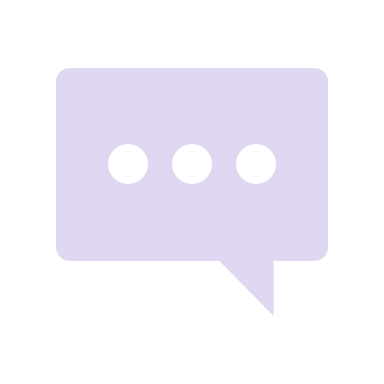 How it is possible to find out information and possibilities of blockchain in Latvia?
[Speaker Notes: 5 min
Ask students to share their experience.  Where and how it is possible to get information about blockchain technology in Latvia? Have you heard about different webinars?]
Tasks on platform.blocks.ase.ro
[Speaker Notes: Tasks on platform.blocks.ase.ro
Ask students to read theory and complete tasks on platform.blocks.ase.ro, course «Introduction to blockchain technology»
Link: https://platform.blocks.ase.ro/course/view.php?id=17]
Thank you!